LA INTERVENCIÓN DE TARIFAS POR PARTE DEL LEGISLADOR
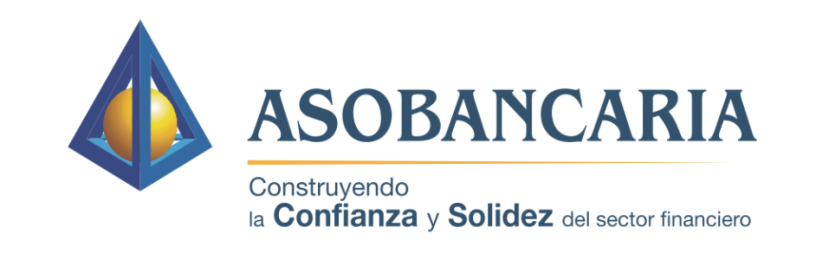 18 de agosto de 2017
José Miguel De la Calle
LA INTERVENCIÓN DE TARIFAS POR PARTE DEL LEGISLADOR
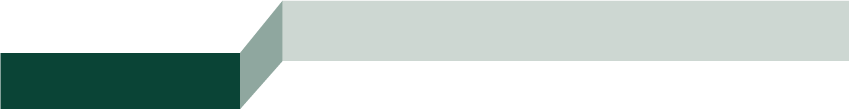 La intervención del Estado en la economía y sus efectos
I.
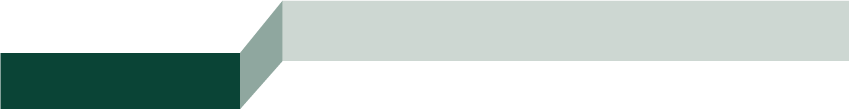 Intervención en el sector financiero
II.
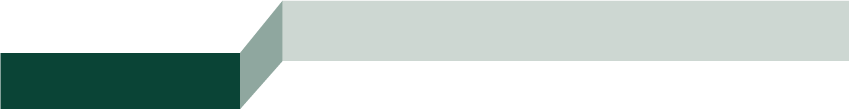 Marco constitucional de la intervención de tarifas
III.
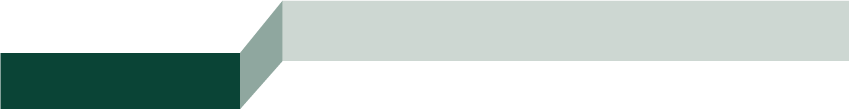 Lineamientos para una buena regulación (OCDE, normativa interna y doctrina)
IV.
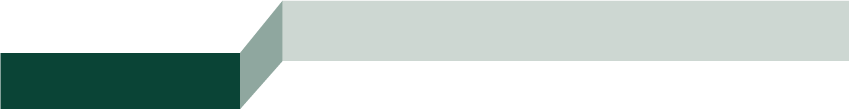 Conclusiones
V.
I. LA INTERVENCIÓN DEL ESTADO EN LA ECONOMÍA Y SUS EFECTOS
LA INTERVENCIÓN DEL ESTADO EN LA ECONOMÍA Y SUS EFECTOSReferencia histórica sobre el intervencionismo de estado en la economía
F. Hayek
Desregulación: 

Thatcher
Reagan
Escuela de Chicago: Friedman
LA INTERVENCIÓN DEL ESTADO EN LA ECONOMÍA Y SUS EFECTOSIntervencionismo y análisis económico del derecho (AED)
Tres fuentes paradigmáticas:

Ronald Coase: El problema del costo social. Aplicó el análisis de los costos sociales y de transacción que trae la regulación en general. 

Guido Calabresi: El costo de los accidentes. Aplicó el análisis económico a la responsabilidad extracontractual. 

Richard Posner: Análisis  económico del derecho. Aplicación de las teorías y métodos empíricos de la economía a las instituciones fundamentales del sistema jurídico.
LA INTERVENCIÓN DEL ESTADO EN LA ECONOMÍA Y SUS EFECTOSCONCEPTOS CLAVE QUE APLICA EL AED
Eficiencia
Utilidad marginal
Preferencias del consumidor
Externalidades
Bienes públicos
Asimetrías de la información
Análisis costo-beneficio
Racionalidad Individual (Maximización de los beneficios)
Costo de oportunidad
Incentivos
Mejor asignación de recursos

El nexo entre el derecho y la economía está en el concepto de eficiencia.
Fuente: Luis Eduardo Amador- Revista de Derecho Económico
LA INTERVENCIÓN DEL ESTADO EN LA ECONOMÍA Y SUS EFECTOS
BASES ECONÓMICAS DE LA INTERVENCIÓN
Los mercados se ajustan hasta lograr el nivel adecuado de precio y cantidad en el punto donde se cruzan la oferta y la demanda.
El equilibrio de mercado tiene la bondad de que quienes quieren comprar a ese precio lo logran y todos los que quieren vender a ese precio lo logran.
Es decir, la cantidad demandada iguala la cantidad ofertada.
Los mercados no son perfectos: producen cualquier producto por el que la gente está dispuesta a pagar, aún si no son buenos para la sociedad o el ambiente (Sean Masaki).
Los mercados no son justos ni equitativos: sólo se produce aquello que la gente quiere y puede comprar.
No siempre la eficiencia es justa.
Los mercados no son infalibles, presentan fallas (Escuela de New Haven).
Existen asimetrías de la información.
LA INTERVENCIÓN DEL ESTADO EN LA ECONOMÍA Y SUS EFECTOS
FORMAS DE INTERVENCIÓN TÍPICAS
Precios piso: fletes transporte, salario mínimo.

Subsidios: productos agrícolas.

Precios techo: medicamentos, productos vitales, renta de apartamentos, matrículas educativas, parqueaderos, servicios financieros.
LA INTERVENCIÓN DEL ESTADO EN LA ECONOMÍA Y SUS EFECTOS
LA EFICIENCIA DE LAS MEDIDAS
Criterio de Eficiencia: actividad que produce el nivel máximo posible de beneficio o la actividad que se desarrolla con los menores costos.
Óptimo de Pareto: 
	Un cambio hacia una nueva asignación de recursos es eficiente si al menos 	un individuo ve mejorada su posición y ninguno la ve empeorada.

Criterio de eficiencia Kaldor-Hicks: 
	Al expedir una nueva regulación, la situación de algunos sujetos empeorará 	y la de 	otros mejorará. Para valorar la eficiencia según este criterio, lo 	relevante es que las ganancias en utilidad del grupo beneficiado sean 	superiores a las del grupo perjudicado o que las ganancias de unos 	compensen las de otros.

Análisis costo-beneficio. 
	Se asigna un peso a todos los costos y a todos los beneficios, para poder 	establecer si se da un balance positivo o negativo.
LA INTERVENCIÓN DEL ESTADO EN LA ECONOMÍA Y SUS EFECTOS
EFECTO DE LA INTERVENCIÓN TIPO PRECIOS TECHO O SIMILAR
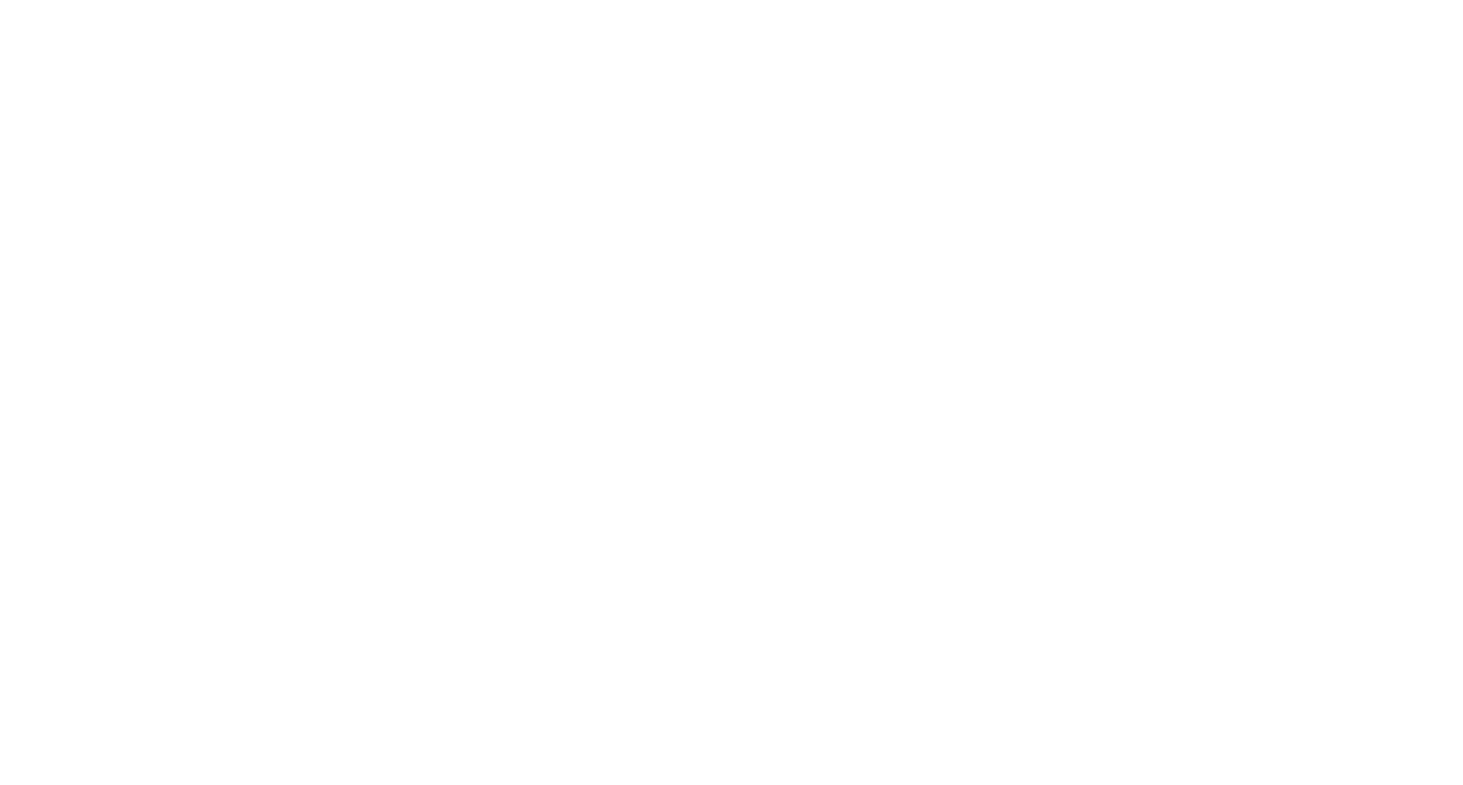 Oferta
Precio
20
10
Demanda
30
10
20
Cantidad
LA INTERVENCIÓN DEL ESTADO EN LA ECONOMÍA Y SUS EFECTOS
EFECTO DE LA INTERVENCIÓN TIPO PRECIOS TECHO O SIMILAR
Efectos: 

Aumento artificial de la demanda, superando la capacidad ofrecida.
Contracción de la oferta.
Se crea escasez.
Largas filas.
Requisitos artificiales e imposiciones irracionales por parte del vendedor.
Acudir a amiguismos o privilegios.
Incentiva la corrupción.
LA INTERVENCIÓN DEL ESTADO EN LA ECONOMÍA Y SUS EFECTOS
EFECTO DE LA INTERVENCIÓN TIPO SUBSIDIO O PRECIO PISO
Oferta
Precio
P0
P1
Demanda
Cantidad
20
10
30
LA INTERVENCIÓN DEL ESTADO EN LA ECONOMÍA Y SUS EFECTOS
EFECTO DE LA INTERVENCIÓN TIPO SUBSIDIO O PRECIO PISO
Efectos:

Aumento artificial de la oferta.
Abundancia.
Desperdicio de producto. 
Afectación de países en vías de desarrollo.
LA INTERVENCIÓN DEL ESTADO EN LA ECONOMÍA Y SUS EFECTOS
CAUSAS POLÍTICAS DE LA INTERVENCIÓN DE LOS GOBIERNOS
AED: Escuela de la Elección pública o public choice

Compradores políticamente influyentes presionan al gobierno porque el precio de mercado es muy alto, o

Vendedores políticamente influyentes presionan porque el precio de mercado es muy bajo (Sean Masaki).
LA INTERVENCIÓN DEL ESTADO EN LA ECONOMÍA Y SUS EFECTOS
¿CUÁNDO SE JUSTIFICA ECONÓMICAMENTE LA INTERVENCIÓN DE PRECIOS?
Falla de mercado.

Inequidad estructural.

Es necesario proteger otros bienes públicos muy relevantes diferentes a la libre competencia o la iniciativa privada, (vida, salud, educación, vivienda digna).
II. INTERVENCIÓN EN EL SECTOR FINANCIERO
INTERVENCIÓN EN EL SECTOR FINANCIERO
NORMAS ESPECIALES – REQUISITOS ADICIONALES
Constitución Política, artículo 150, numeral 19. Corresponde al Gobierno Nacional ejercer la intervención de la actividad financiera, aseguradora, del mercado de valores y demás actividades relacionadas con el manejo, aprovechamiento e inversión de los recursos captados del público.
 
Constitución Política, artículo 335. Las actividades financiera, bursátil, aseguradora y cualquier otra relacionada con el manejo, aprovechamiento e inversión de los recursos de captación a las que se refiere el literal d) del numeral 19 del artículo 150 son de interés público y sólo pueden ser ejercidas previa autorización del Estado, conforme a la ley, la cual regulará la forma de intervención del Gobierno en estas materias y promoverá la democratización del crédito.
 
Ley 35 de 1993. El Estado intervine en la economía de este sector para promover la libre competencia, en condiciones de equidad y equilibrio.
INTERVENCIÓN EN EL SECTOR FINANCIERO
PRINCIPALES INTERVENCIONES EN EL SECTOR
INTERVENCIÓN EN EL SECTOR FINANCIERO
PRINCIPALES INTERVENCIONES EN EL SECTOR
INTERVENCIÓN EN EL SECTOR FINANCIERO
PRINCIPALES INTERVENCIONES EN EL SECTOR
* Nota: Esta regulación es producto de la cláusula general de competencia para fijar tarifas contenida en la Ley 1430 de 2010
INTERVENCIÓN EN EL SECTOR FINANCIERO
Ejemplo sobre EL LÍMITE A LA USURA
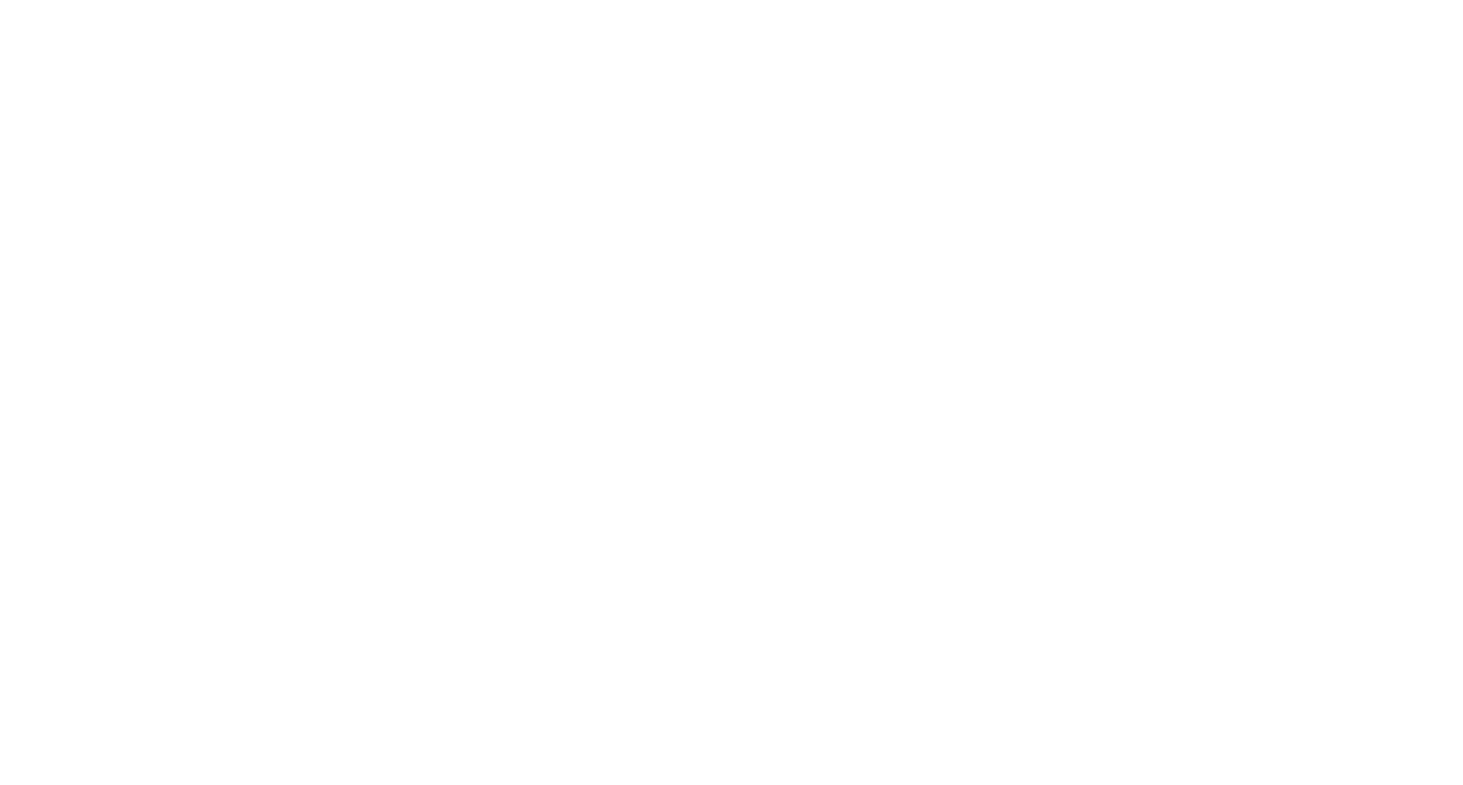 Efectos:
 
Desincentiva la oferta de crédito, especialmente frente a riesgos altos.
Aumenta la demanda, pero se deja buena parte sin ser atendida, pues se privilegian los mas bajos riesgos.
Se crean incentivos para el mercado informal extrabancario.
Frena proceso de bancarización y formalización. Desincentiva inversión nacional y extranjera en el sector financiero.
Priva a los consumidores financieros de los efectos benéficos de la mayor competencia: Baja de precios, aumento de la calidad del servicio e innovación
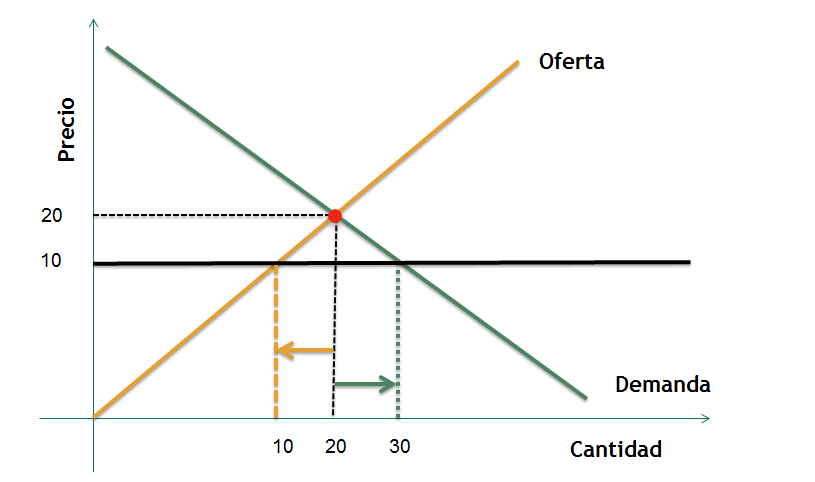 III. MARCO CONSTITUCIONAL DE LA INTERVENCIÓN DE TARIFAS
MARCO CONSTITUCIONAL DE LA INTERVENCIÓN DE TARIFAS
FUNCIONES A LAS QUE RESPONDE LA INTERVENCIÓN
(Sentencia C-150 DE 2003)

En un Estado social de derecho la intervención estatal en el ámbito socio–económico puede obedecer al cumplimiento de diversas funciones generalmente agrupadas en tres grandes categorías:

Una función de redistribución del ingreso y de la propiedad, con miras a alcanzar un "orden político, económico y social justo.
 
Una función de estabilización económica también consagrada en diversas normas superiores (artículos 334 inc, 1°, 339, 347, 371 y 373 de la C.P.)
 
Una función de regulación económica y social de múltiples sectores y actividades específicas según los diversos parámetros trazados en la Constitución (artículos 49 y 150, numeral 19).
MARCO CONSTITUCIONAL DE LA INTERVENCIÓN DE TARIFAS
ESTÁNDAR CONSTITUCIONAL
Constitución Política de Colombia, artículo 333

Regla general: “La actividad económica y la iniciativa privada son libres”

Límite: “dentro de los límites del bien común”

Para el ejercicio de las libertades económicas “nadie podrá exigir permisos previos ni requisitos, sin autorización de la ley.”.

La libre competencia económica es un derecho de todos que supone responsabilidades.

El Estado impedirá que se obstruyan las libertades económicas y evitará y controlará cualquier abuso de la posición de dominio.

La Ley delimitará el alcance de la libertad económica, cuando así lo exijan el interés social, el ambiente y el patrimonio cultural. 

Constitución Política de Colombia, artículo 334

El Estado es el director general de la economía e intervendrá en ésta solo por ministerio de la Ley.
MARCO CONSTITUCIONAL DE LA INTERVENCIÓN DE TARIFAS
ESTÁNDAR JURISPRUDENCIAL
La intervención debe darse necesariamente, por ministerio de la ley (Reserva de Ley) (C-228/10)

No puede afectar el núcleo esencial de la libertad de empresa (C-228/10)

Debe obedecer a motivos adecuados y suficientes (C-228/10)

El interés público faculta a intervenir más ampliamente (C-815/201))

Debe obedecer al principio de solidaridad. (C-228/10)

Debe responder a criterios de razonabilidad y proporcionalidad. (C-228/10)
MARCO CONSTITUCIONAL DE LA INTERVENCIÓN DE TARIFAS
ESTÁNDAR JURISPRUDENCIAL
Consistencia: si la restricción impuesta es potencialmente adecuada para conseguir el fin propuesto. (C-830/10)

Debe evaluarse si hay proporcionalidad en la relación fin buscado / adecuación de la medida, esto es que la restricción no sea manifiestamente innecesaria o claramente desproporcionada. (C-365/12)

“(…) hay una cláusula general a favor del Estado, que le permite intervenir en la Economía con el fin de proteger los bienes y valores constitucionales que se concretizan en las operaciones de intercambio de bienes y servicios”. (C-228/10)

Las libertades económicas no son derechos fundamentales per se y pueden ser limitados ampliamente por el legislador, pero  no es posible restringirlas arbitrariamente cuando se encuentren en conexidad con un derecho fundamental. (SU-157/99)

Hay amplia libertad en la configuración legislativa, pero no es absoluta. (C-615/12)
MARCO CONSTITUCIONAL DE LA INTERVENCIÓN DE TARIFAS
ESTÁNDAR JURISPRUDENCIAL – SECTOR FINANCIERO
“(…) el legislador goza de una libertad de configuración sobre todo en materia económica, atendiendo consideraciones de conveniencia, previa evaluación de condiciones económicas especificas, que lo pueden conducir a establecer un trato diferenciado entre sectores o sujetos, siempre y cuando ese trato diferenciado obedezca a circunstancias razonables y objetivas”. (C-1551/00).

 La naturaleza de interés público de la actividad financiera y la protección constitucional de los consumidores implican un libertad más amplia para intervenir la economía en dicho sector. (C-615/12)
IV. LINEAMIENTOS PARA UNA BUENA REGULACIÓN OCDE, NORMATIVA INTERNA Y DOCTRINA
LINEAMIENTOS PARA UNA BUENA REGULACIÓN
RECOMENDACIONES PARA UNA BUENA FUNCIÓN REGULATORIA PARA LA OCDE 2012
Es necesario implementar en el país un Regulatory Impact Assessment (RIA)

Antes de adoptar una regulación es necesario:
Identificar claramente la necesidad
Identificar los objetivos de la regulación
Evaluar otros remedios alternativos, incluyendo remedios no regulatorios
Realizar una análisis costo-beneficio
Evaluar ex ante el impacto económico y social de la regulación prospectada
Establecer el beneficio neto para la sociedad
Cuantificar los costos directos e indirectos
Establecer un proceso claro y fuera de publicidad y consulta previa
Determinar el impacto en la competencia
Determinar el impacto en la distribución de la riqueza
Fijar un mecanismo de evaluación y retroalimentación
LINEAMIENTOS PARA UNA BUENA REGULACIÓN
Guía metodológica dnp - ocde
Realizar entrevistas con expertos
Realizar estudios técnicos cuando sea necesario
Incluir costo de oportunidad en el análisis de costos
Incorporar análisis de riesgos
Incorporar análisis de impacto a la competencia:
Si limita el número o la variedad de los proveedores
Limita la capacidad de competir
Reduce incentivos para competir vigorosamente
Limita opciones e información disponible a los consumidores
Evaluar la procedencia de la figura de la abogacía de la competencia. La Superintendencia de Industria y Comercio emite concepto previo no vinculante sobre proyectos regulatorios con impacto en la libre competencia. Ley 1340 de 2009. Decreto 2897 de 2010.
LINEAMIENTOS PARA UNA BUENA REGULACIÓN
DOCUMENTO CONPES 3816 DE 2014
Establece ciclo de gobernanza normativa

5 herramientas para la mejora normativa:

Análisis de impacto normativo (AIN)
Evaluación ex post
Simplificación normativa
Transparencia normativa
Control de inventario normativo
LINEAMIENTOS PARA UNA BUENA REGULACIÓN
OTRAS NORMAS OBLIGATORIAS
Ley 962 de 2005 - Racionalización de trámites (Modificada por Decreto 19 de 2012). 

Las entidades públicas y los particulares que ejercen una función administrativa expresamente autorizadas por la ley para establecer un trámite, deberán previamente someterlo a consideración del Departamento Administrativo de la Función Pública adjuntando la manifestación del impacto regulatorio, con la cual se acreditará su justificación, eficacia, eficiencia y los costos de implementación para los obligados a cumplirlo.
LINEAMIENTOS PARA UNA BUENA REGULACIÓNOTRAS NORMAS OBLIGATORIAS
Decreto 1081 DE 2015 – Decreto Único Reglamentario Sector Presidencia.

Todos los proyectos de decreto deben tener una memoria justificativa, la cual debe contener, entre otros:

La disponibilidad presupuestal, si fuere el caso. 
De ser necesario, el impacto medioambiental o sobre el patrimonio cultural de la Nación.
CONCLUSIONES
La intervención solo es económica y jurídicamente aceptable si:

La intervención debe ser un mecanismo totalmente excepcional, que sólo se justifica si se demuestra que es estrictamente necesaria y que se está en presencia de distorsiones estructurales.
Si se demuestra que es eficiente económicamente.
Se busca la protección de fines constitucionales superiores.
Si se demuestra que no hay ninguna otra alternativa viable menos invasiva para lograr el fin propuesto.
Si se demuestra que la población beneficiada es objeto de protección especial por mandato de la constitución.
Que el tiempo de vigencia de la medida sea, en principio, temporal o que, cuando menos se hagan monitoreos periódicos ex post en pro de eliminar la intervención, una vez superada la falla.